Professional Internship
BY: Meghan Ferkel
Genesis West
Experience
Emergency Room
Checked patients in and out
Filed charts, and made charts
Cleaned emergency rooms
Filled biohazard bags
Working with patients
The behind the desk work
Emergency room procedures
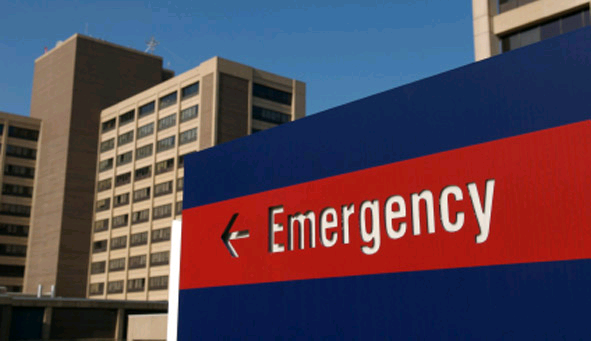 Genesis West cont.
Experience
Information Desk
Helped patients
Learned my way around the hospital
Took phone calls
Receptionist work
Working with patients and family members
Learned people skills 
Receptionist work: computer programs
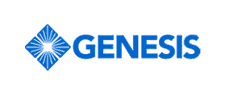 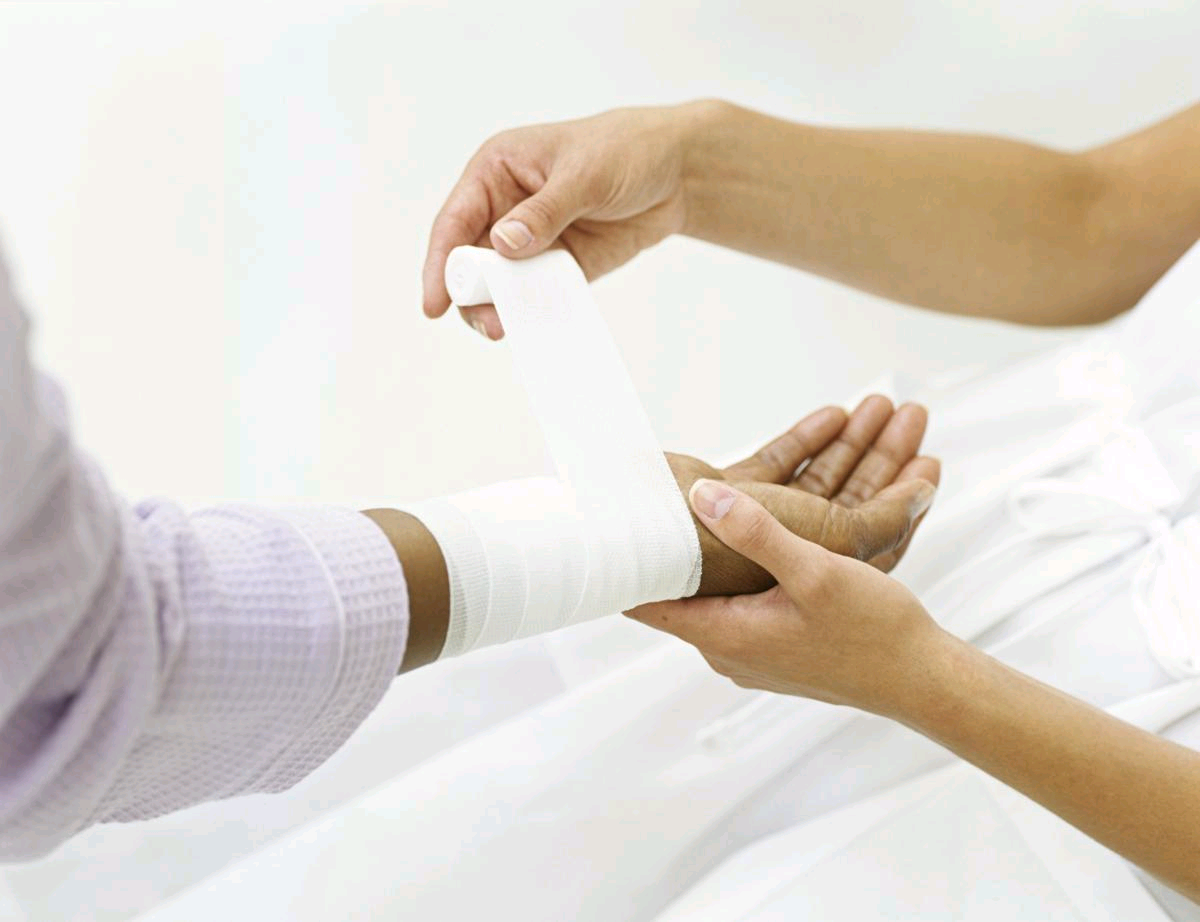 Genesis West cont.
Experience
Wound Center
Patient progress reports
Help file charts
Transport patients from their rooms
Computer programs 
Helping with patients
Bettendorf Diabetes Center
Experience
Receptionist Work
Mailing letters 
Reorganize the file room
Make packets for classes
Stuff goodie bags
Marsha Menke: Founder
Help with a big project
Learn how a fileing room works
Help patients in their classes
In case of emergency bags
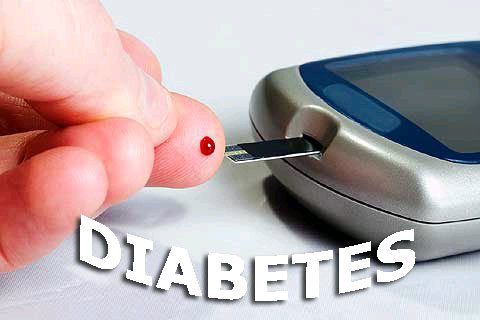 Genesis hospitals
Organized Company
Cares about their patients deeply
Runs smoothly as a business
Safe haven for unwanted children
Secure and Safe environment
Activities throughout all seasons
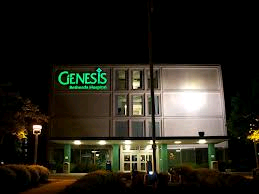 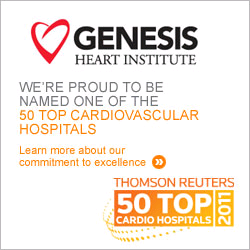 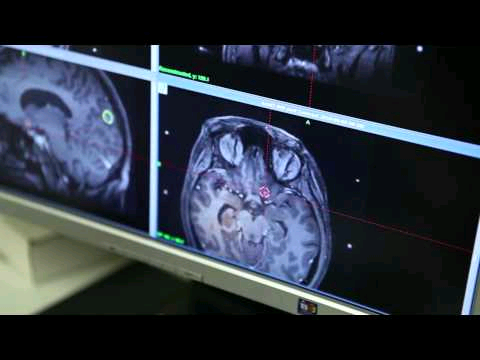 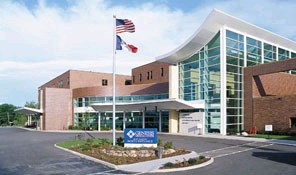 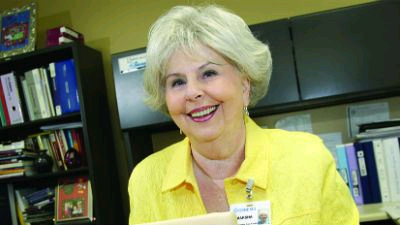 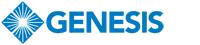